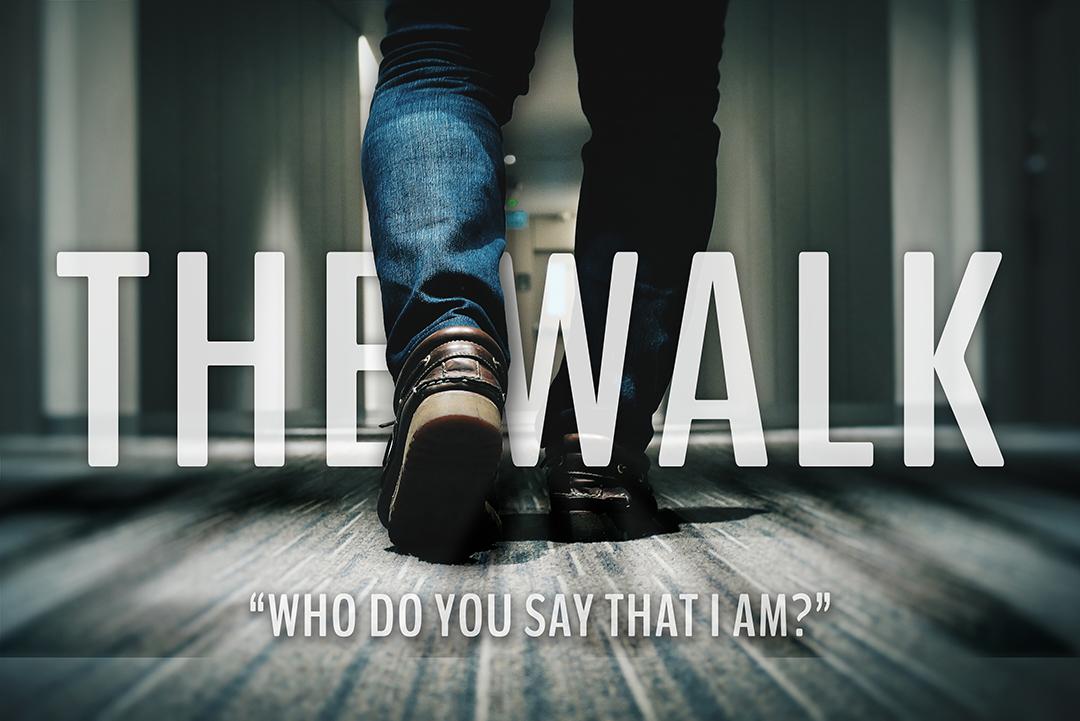 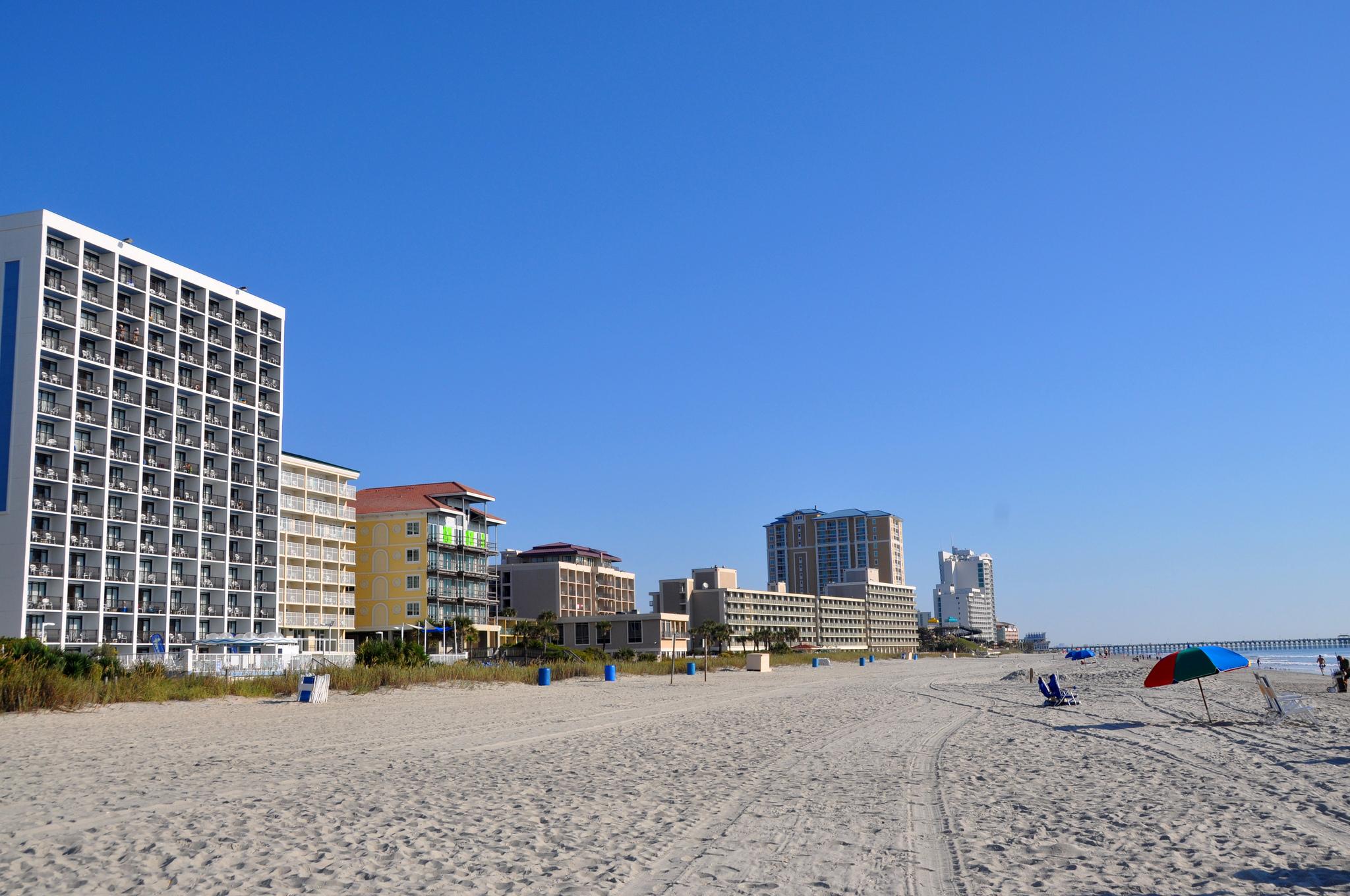 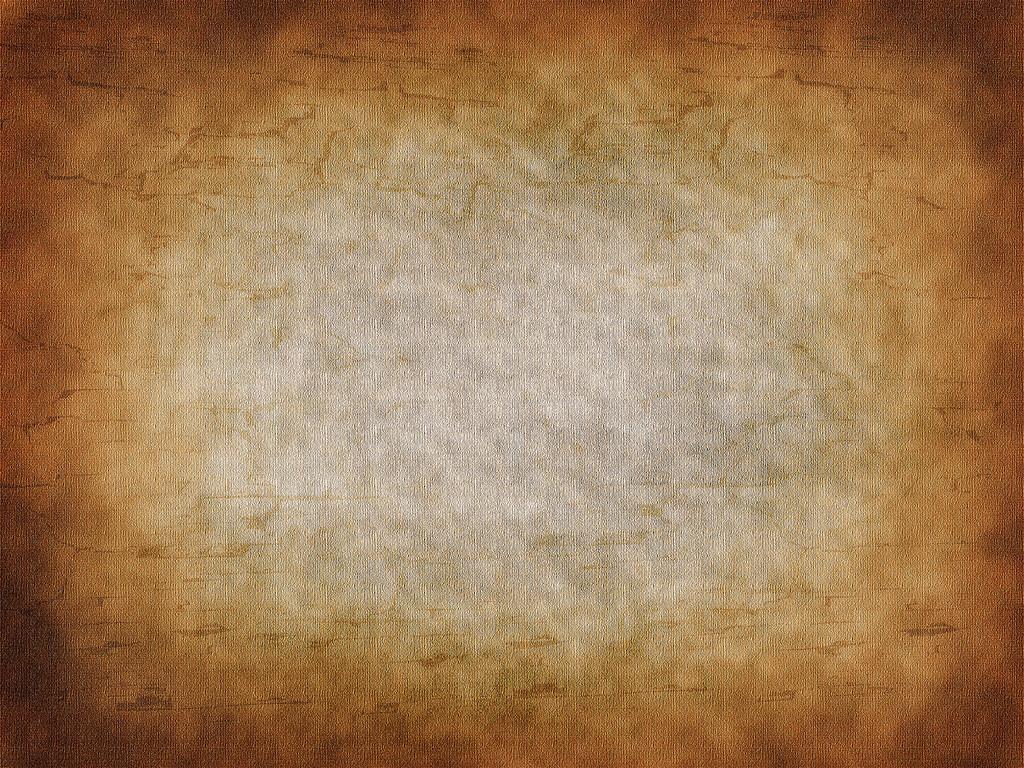 John 4:43-54
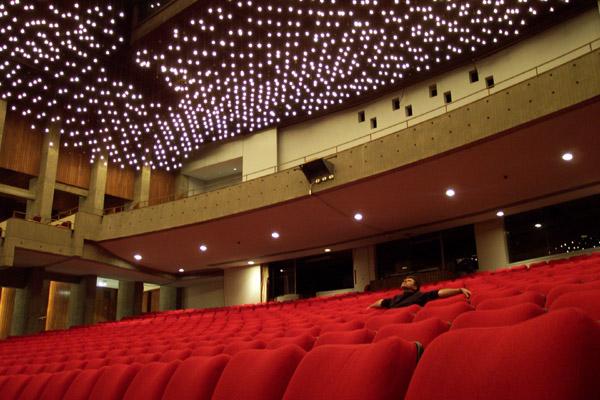 Are Looking for a Savior 
Or a Show?
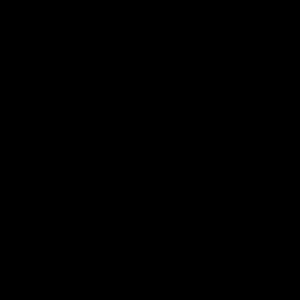 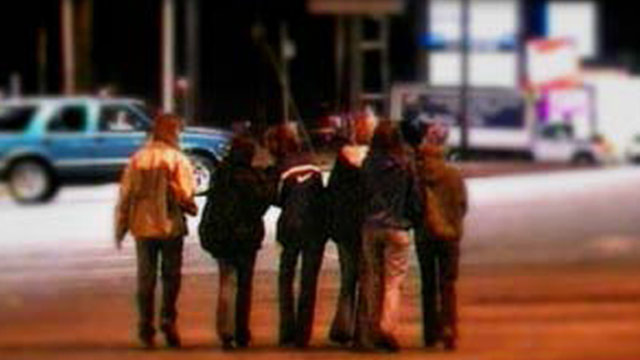 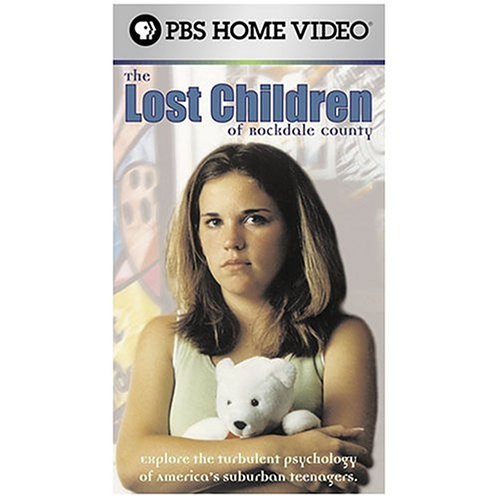 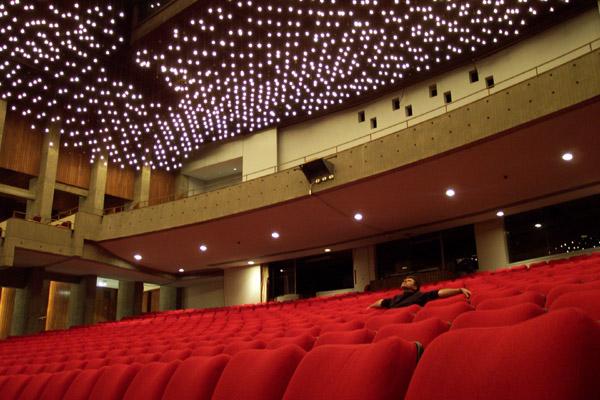 Are Looking for a Savior 
Or a Show?
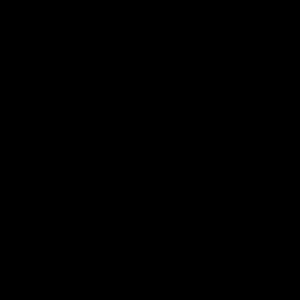 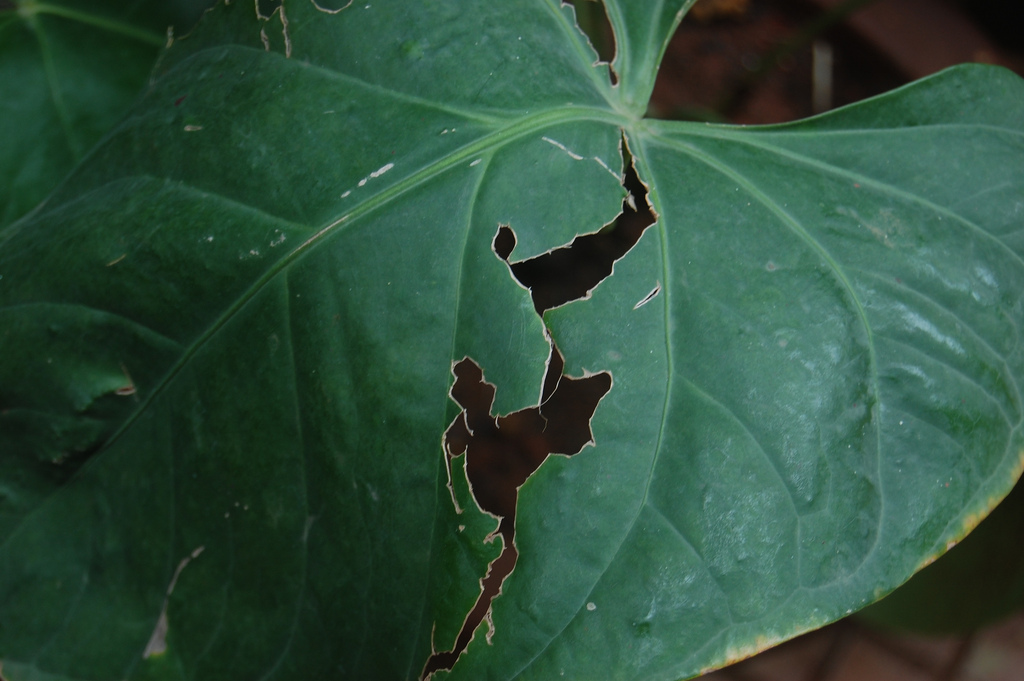 Are You Ready For Imperfect People?
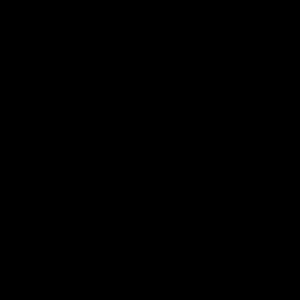 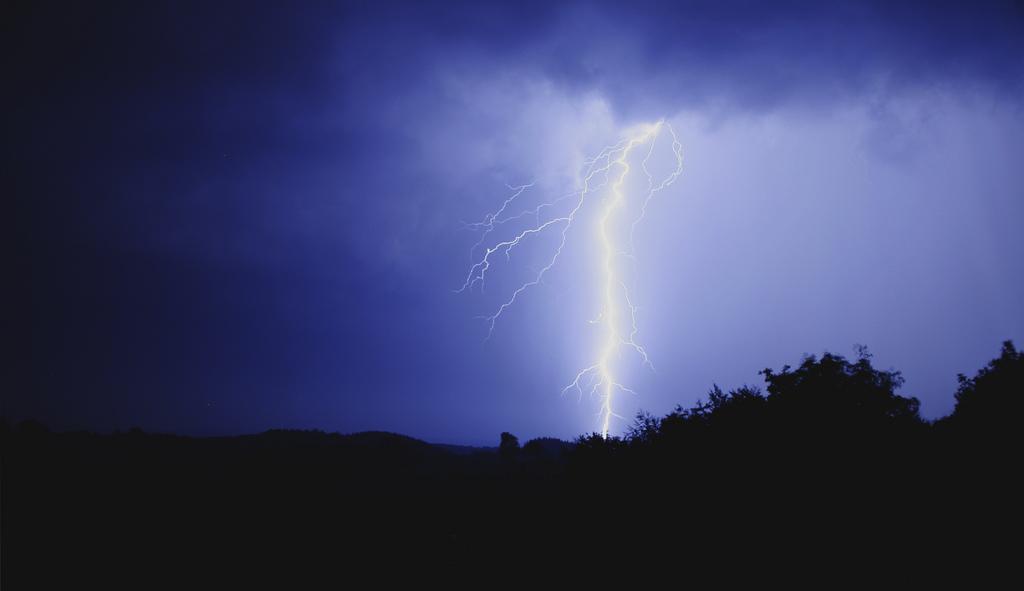 Are God’s Mighty Deeds on Display in Your Life?
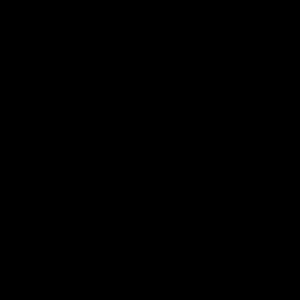 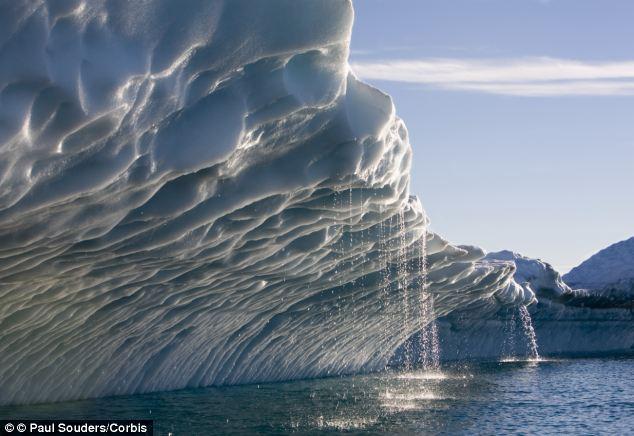 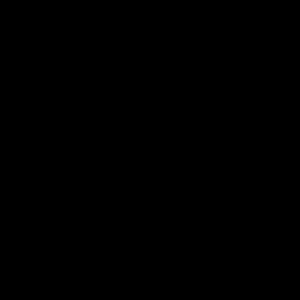 The Same Sun that Melts the Ice Hardens the Clay
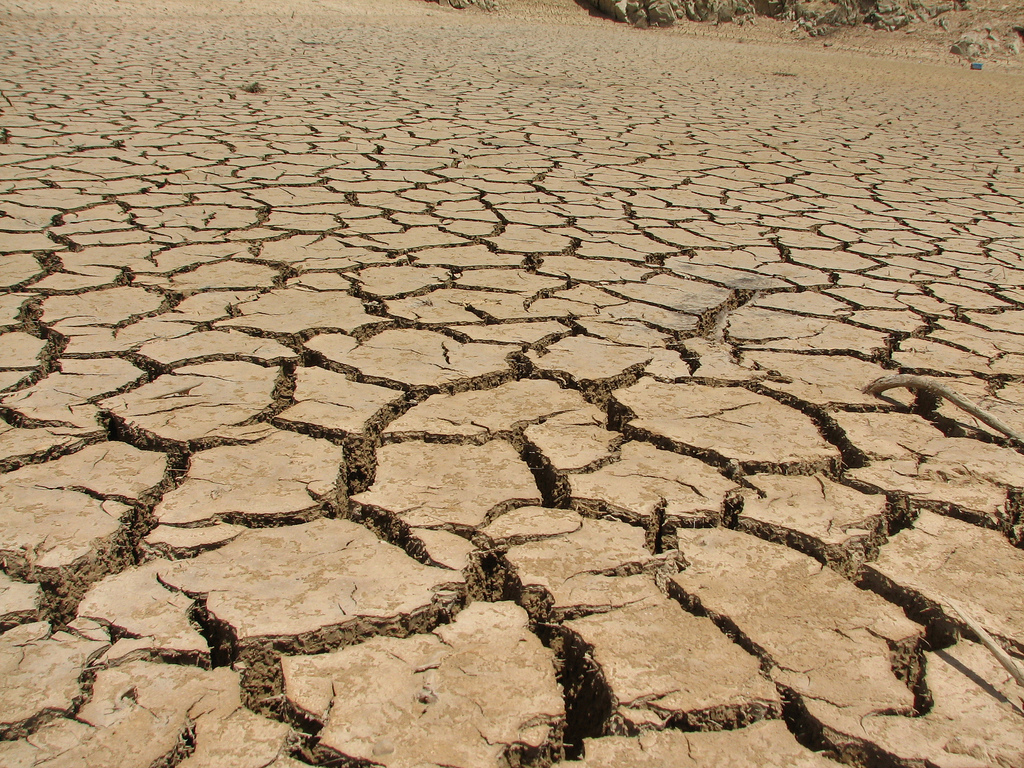 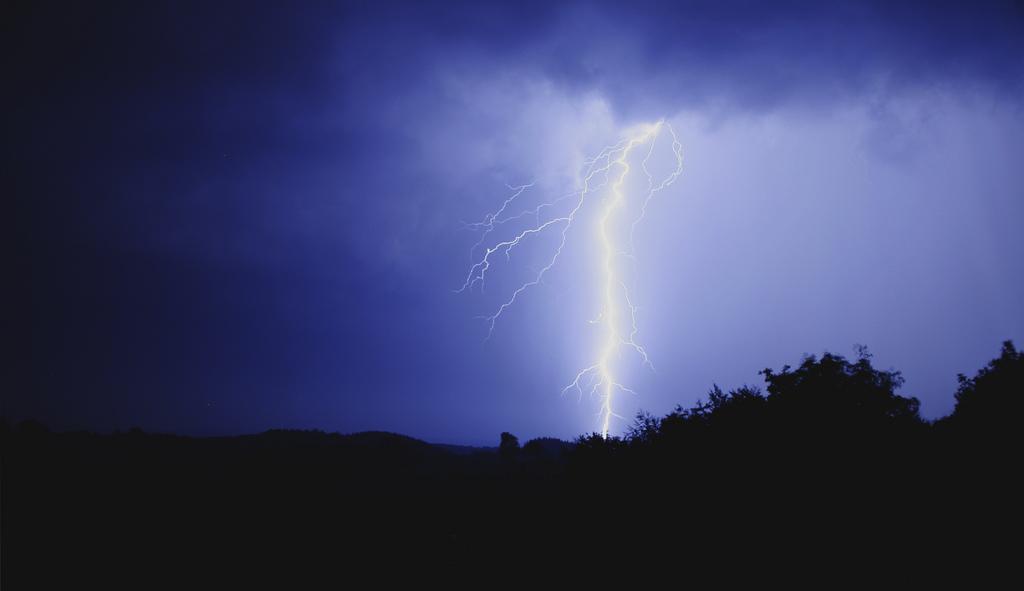 Are God’s Mighty Deeds on Display in Your Life?
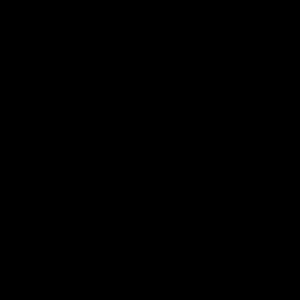 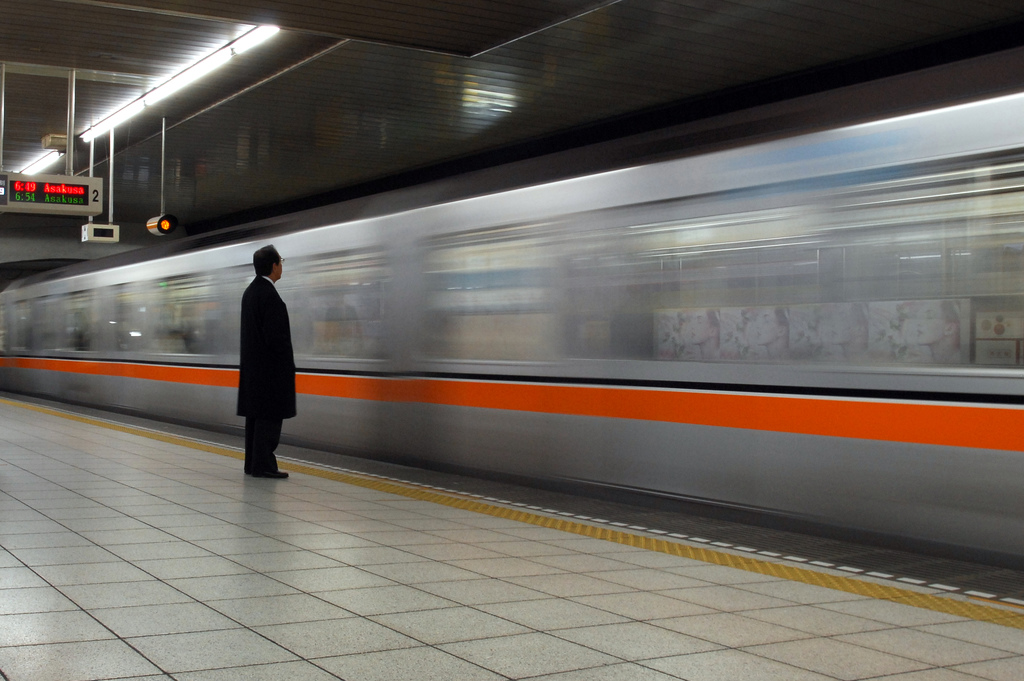 Are You Translating Belief Into Action?
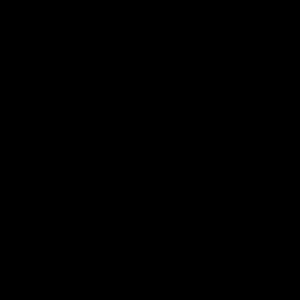 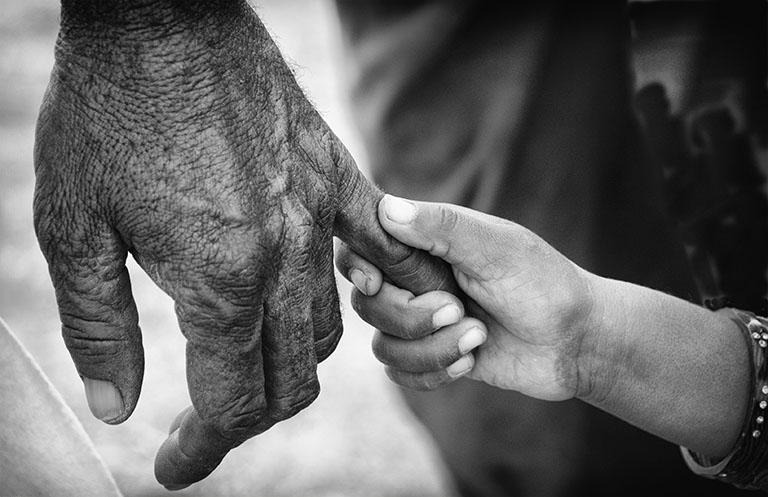 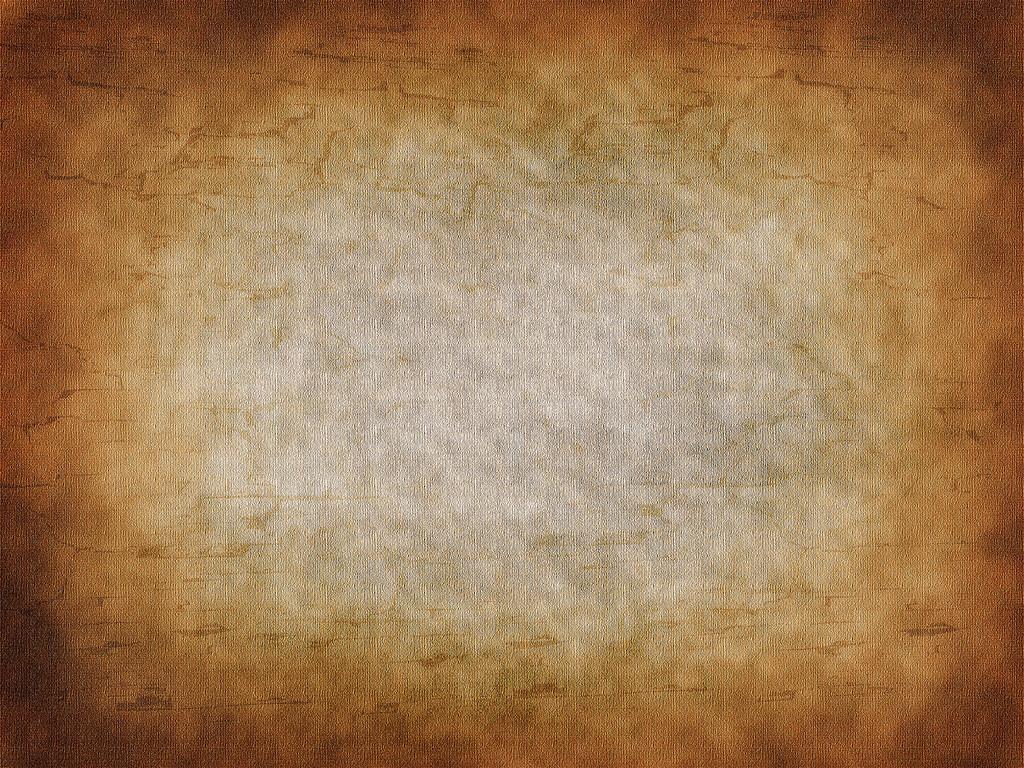 NEXT STEPS:

Have a Spiritual Conversation this week.
[Speaker Notes: What do you need to do today?]
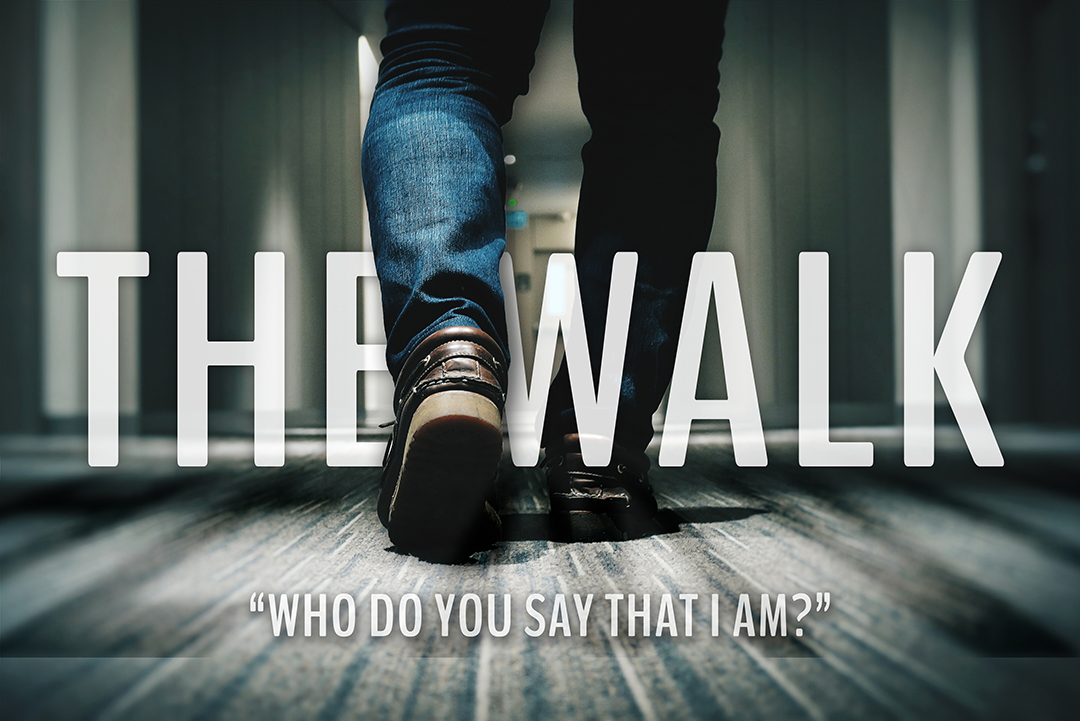